News Media Outlook 
for 2014 and Beyond
Earl J. Wilkinson
Executive Director and CEO   
International News Media Association (INMA)
@earljwilkinson
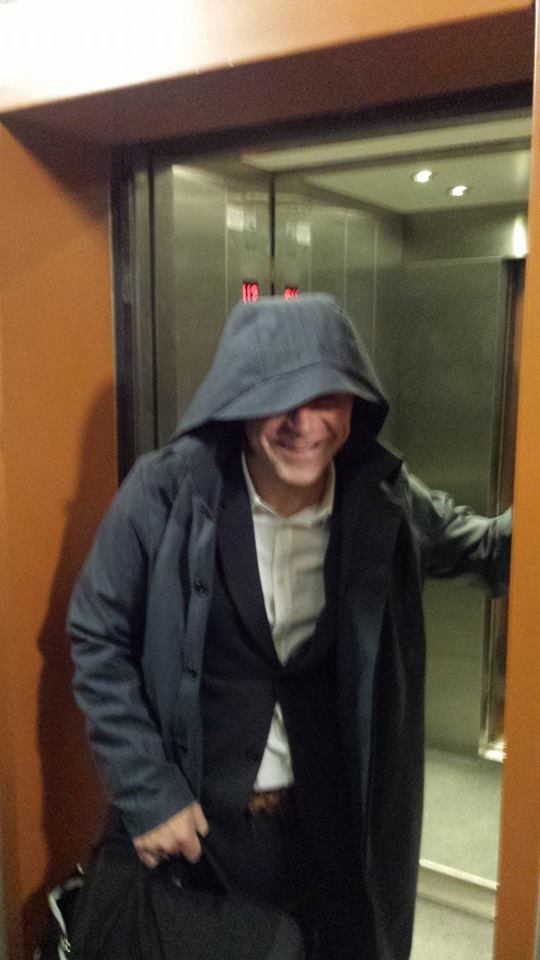 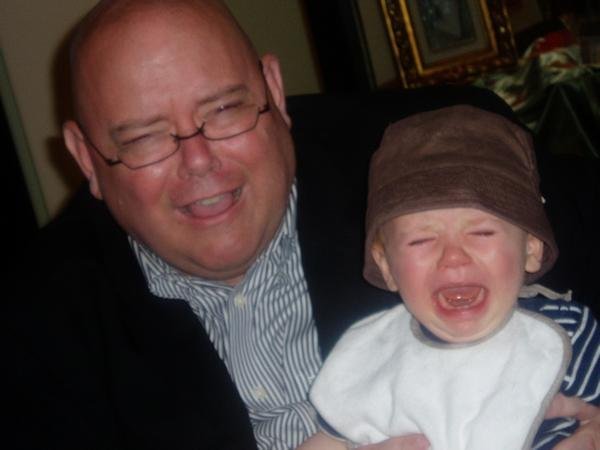 Challenges facing Washington Post
Revenues declined 7 years in a row

Plenty of innovation, yet no 
revenue reversal

Cut costs, yet limits to that

Post would survive, but 
wanted it to succeed

Could small company succeed in environment?
Donald Graham
Chairman, Washington Post
Letter to employees August 5, 2013
Washington Post experiments in 5 years
Hyper-local

Paywalls

Online video

Sponsored content

Content marketing

International syndication
Open-source 
innovations

Bought and sold assets

Diversified revenue streams

“Systematic 
and prolific innovator”
Jeff Bezos to Post employees
Internet is transforming every 
element of news business

There is no map, charting a 
path will not be easy

Invention, experimentation 
crucial

Touchstone readers, working 
back from there
Jeff Bezos
CEO, Amazon
Letter to Post employees August 5, 2013
What does the Post 
sale mean to you?
Create budget room for experimentation

No one business model will replace lost $$$

Challenge not ideation, but systematic management

Transformation requires longer landing field

Challenge not journalism, but audiences
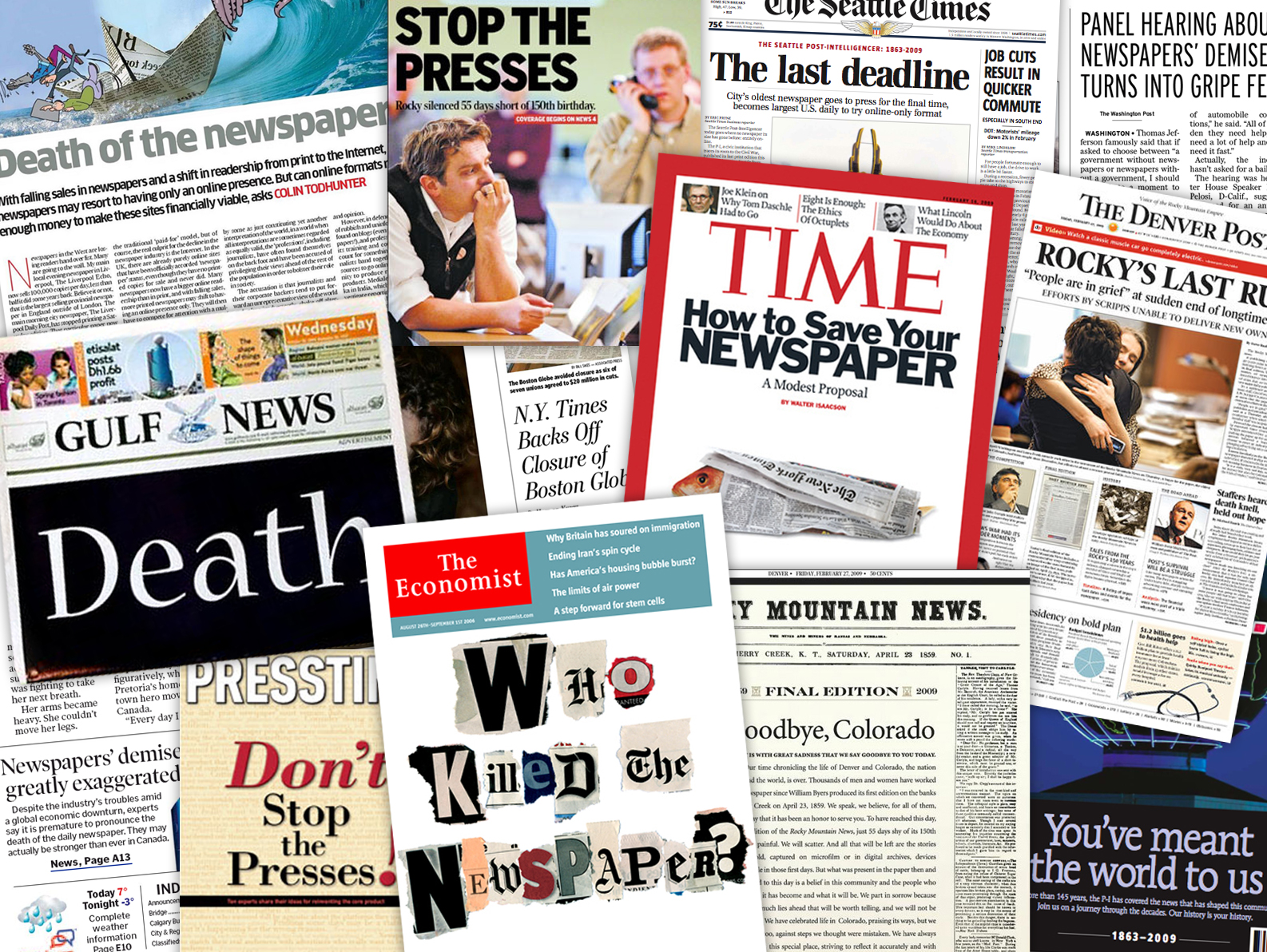 Slow-motion transition to multi-media
Not “death,” but reinvention

Latest story of transformation

New generation of owners, different motives

New brainpower, new energy

Where news brands fit in exponential times
About INMA
About INMA
INMA = International News Media Association

Non-profit association 

Mission: share ideas, inspire change
INMA members
6,013 executives

605 news companies

81 countries
INMA leadership
President: Yasmin Namini, New York Times
Vice President: Mark Challinor, Telegraph Media Group
Past President: Ravi Dhariwal, Times of India

News companies represented on INMA Board of Directors:
Axel Springer
Condé Nast
Dainik Jagran
Digital First Media
The Economist
El Espectador
Expressen 
Fairfax Media
Folha de S. Paulo
Gannett
Gazeta Wyborcza
Grupo Editorial Altamirano
HT Media
Media24
El Mercurio
McPherson Media Group
New York Times
Ouest France
Schibsted
Spokesman-Review
Telegraph Media Group
Times of India
The Toronto Star
Washington Examiner
9 themes in 4 years
Technology atomizing our audiences 2009

Our future is multi-media 2010

Culture change precursor to strategy 2011

Where we are today: print + digital hybrid 2012

10 revenue streams = 1 print hole 2013
Implication of Big Data for media companies 2014

Programmatic advertising trading 2014

E-commerce best practices 2014

The faltering digital business model and how to fix it 2014
Today’s presentation
The big issues facing publishers worldwide

How “print + digital” changes our value proposition

Urgent need for revenue diversification
	Continuous product development
	Online video
	Second-wave mobile (smartphones)
Global publishing funnel
INMA’s map at a glance
INMA’s map at a glance
North 
America
Digital-first
Business model innovation
INMA’s map at a glance
Latin
America
Print circulation
Print advertising
Role of digital (mobile)?
INMA’s map at a glance
Brazil
Popular newspapers
Mobile bypass medium
INMA’s map at a glance
Europe
Quick tilt to digital
E-commerce
Video monetization
INMA’s map at a glance
Africa
Vernacular newspapers
Mobile tilt beginning
INMA’s map at a glance
Middle
East
Print rules
Social media re-wiring
INMA’s map at a glance
South
Asia
Print remains king
Digital infrastructure up
INMA’s map at a glance
East Asia
Wide range of performance
INMA’s map at a glance
South Pacific
Rapid digital leap forward urban markets
The big issues facing publishers today
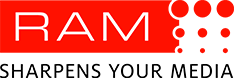 Top 10 topics of interest
“Absolutely crucial” + “very important” in next 12 months 
among media companies attending INMA World Congress
1. 	Future digital growth  
2. 	Digital alternative revenue streams 
3. 	Data analytics and management 
4. 	Mobile development 
5. 	Integrated advertising solutions 
6. 	Consumer-paid content 
7. 	Digital content development 
8. 	Paywall development 
9. 	Mobile revenue streams 
10. 	Digital ad pricing principles
95%
              94%
        90%
       89%
    86%
    86%
   84%
   84%
   84%
81%
Print + digital ecology
Not print or digital … 
it is print + digital

Emerging customer dynamic

How digital and print can 
augment

How to become platform-agile

Integration: people, culture, 
management
Competencies determine products
Journalism

Story generation

Storytelling

Communication
Breadth/reach

Loyalty

Audience solutions

Data
Strategy advice from Jeff Bezos
Amazon CEO: Only base strategy on things that won’t change

What are core competencies of news companies that won’t change in next 10 years?
Where we are in 2013-2014
Filling revenue hole left by print ad migration

Maintaining relevance with multi-media consumer

How to manage perceptions of confused consumers

How much time to invest in print vs. digital
Print + digital hybrid changes value proposition
Multi-media changes what we market
Shift from products/platforms to brands

What brand attributes to push?

What brand attributes to avoid?

Core marketing principles with multi-media?
Too many platforms 
to market
Newspaper

Home delivery

Print packaging

Shut out world

Status symbol
Web site

Easy access

Infinite info

Get it quick

Share with friends
Mobile app/site

News in pocket

Skimmable info

Get it anywhere

Fillers for your day
iPad

Beautiful experience

Curated info

Second screen

Personal enjoyment
Emerging news brand attributes
Convenience

Relevance

Consumption choice

Empowerment
What readers value
Ubiquity of subscription bundle (New York Times)

Value-added offers beyond content (Telegraph)

Brought together, membership over subscription 
(Los Angeles Times, The Day)
Measuring FT’s print-digital transition
600,000 print or digital subscribers (most ever)

2012 now more digital subscribers than print

750,000 projected subscribers by 2015, most digital

288,000 people read on 2+ channels each day

Average daily global audience: 2.1 million, growing
Economist: value in print + digital fusion
1.6 million readers in print and digital

600,000 read Economist on apps weekly

Digital subscribers: 77% never subscribed to 
print magazine, 12% lapsed print subscribers

2.8 million Twitter followers

1 million Facebook fans
The Atlantic: keys 
to turnaround
Assembling world-class talent

Focusing on culture

Understanding brand DNA

Developing a digital strategy

Building large events platform

Running towards innovation
The urgent need for revenue diversification
Revenue opportunities to fill print ad “hole”
Advertising networks

Content marketing

Equity plays

Product development

Search advertising
Second-wave mobile

Sponsored content

Subscription bundles

Transactional e-commerce
 
Video
Second-wave mobile
Putting mobile in perspective
Phase 1: connecting people (86% penetration)

Phase 2: connecting people to Internet (33%)

Phase 3: connecting everything (5%)
How 3,000,000,000 more people will connect to the Internet in next 7 years
Mobile consumption crossover point
Most digital content consumed via mobile by 2015

Critical threshold: 50% of digital content consumed via mobile (2012-2015)

“Mobile-first” based on how people consume, shop
Tablets = experience
Smartphones = numbers
3,000,000,000
2,500,000,000
2,000,000,000
1,500,000,000
1,000,000,000
500,000,000
0
Global Internet device sales
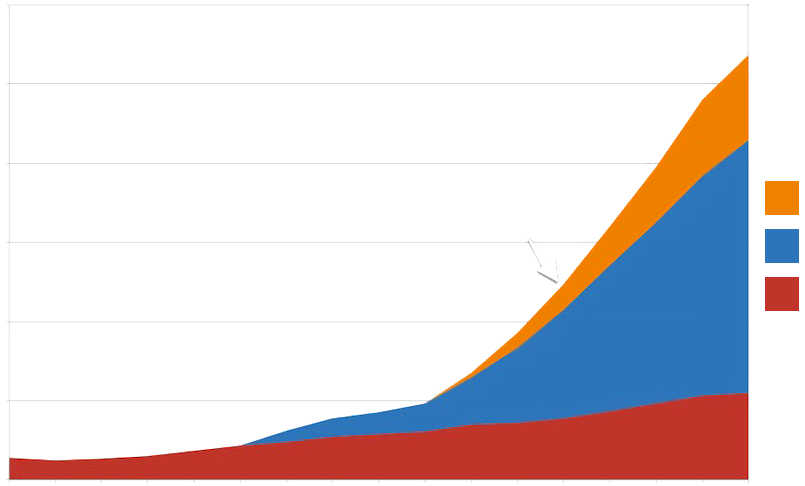 2000 
2001 
2002
2003 
2004 
2005
2006 
2007
2008
2009 
2010 
2011
2012E 
2013E 
2014E 
2015E 
2016E
Tablets
Smartphones
Personal Computers
We are here
Sources: Gartner, IDC, Strategy Analytics, company filings, BI Intelligence estimates
INMA smartphone monetisation report
Scheduled release: November 7
19 case studies worldwide
Smartphone product development strategy
Smartphone audience lessons
How to make money from smartphones
Smartphone trends: 
a story of choices
Brand complement to platforms or unique experience
Audience volume vs. tightly defined niches
Core news brand vs. non-core passion niches
Smartphone or tablet
Mobile Web or app
Smartphone trends 
for news publishers
Publishers addicted to rapidity and headroom
Prefer smartphone experience to be HTML5, not app
Prefer apps for passion niches
Key to success today: rich media advertising
Key to success tomorrow: geo-localized advertising
Not working: QR codes, Augmented Reality
Smartphone trends: 
firehouse to systematic
First efforts like “firehouse” and “test kitchen”: try
everything, get core onto smartphone

Second efforts more systematic: goals, what readers want, prioritising apps

What does the data say?
Smartphone trends: 
ideas from publishers
SCMP: prioritises digital by social velocity
Guardian: banks on “responsive creative”/platforms
O Globo: mobile “on the go,” preferably geo-location
Irish Times: hackathon, digital, agencies as judges
Schibsted: A/B testing ad inventory models
Axel Springer: differences between quality, popular audiences
Online video
Report overview
Organic opportunity of online video
     A story of consumers
     A story of technology

What publishers can do with online video
     A story of meeting consumer demand
     A story of scale and segmentation

How publishers make money from 
online video
     A story of advertising
     A story of economics
Fairfax experience
First TV station in 2009: SMH.tv 
(Sydney Morning Herald)
Lifestyle channels 
(long-form video, 
targeted audience)
  essentialbaby.tv
   goodfood.tv
   dailylife.tv
Created umbrella
company: “.tv”
  theage.tv
   brisbanetimes.tv
   watoday.tv
Fairfax lessons: 
this is complicated
Tough to organise, segment

Started: 400 titles, 15 genres

Today: 2,000 titles, 53 genres

Sortable/searchable for desktop, tablet, mobile
Fairfax lessons: 
SMH.tv
Daytime: short-form videos best

Evenings/weekend: lean-back,
TV experience

Feedback: ads OK so long as 
free access
Fairfax lessons: 
SMH.tv
What works on TV doesn’t work online
     Bad: comedies, serials, lifestyle
     Good: documentaries, current affairs, investigative

What works with print audience doesn’t work with video audience
    Bad: food and travel
    Good: intellectual pieces

Viewers will stay online for longer programming
    15- to 20-minute videos OK

Long-form video can work during day
    Content must be “safe” for workplace
Evaluating the video revenue opportunity
High: built scale pre-2010, video 
investments significant

Medium: working now to build scale

Low: experimentation, syndication
Continuous product development
From sustainable to transient advantage
Corporate strategy: attain 
sustainable competitive advantage

Eroding to volatile, uncertain 
environments

Strategy based on transient 
competitive advantage

Exploit short-term opportunities 
with speed + agility
New field of strategy:
transient advantage
Opportunity recognition in more
systematic ways

Learning through intelligent
failures

Look for customer “jobs to be done”

Business model innovation on 
part with product/research
Anti-innovation
“The assumption of sustainable advantage creates a bias toward stability that can be deadly. … (Thus), the presumption of stability creates all the wrong reflexes (inertia, power sources, routines, turf wars, ridigity).”


Rita Gunther McGrath, Author
The End of Competitive Advantage
New report on portfolio development
Why organise today for 
continuous new product development
 
Best practice companies at 
continuous new product development
 
Emerging guidelines for ideation, 
creation, managing, killing products
 
Creating culture, structure to 
continually drive innovation
Why push today for a portfolio approach?
Internal reasons

Create revenue streams to fill print advertising hole

Grow audience share
External reasons

Digital pushing readers toward more narrow vertical segments for news

Marketers looking for creative services beyond advertising
From bundled to unbundled models
Need to segment audiences
How audiences segment themselves
Need to aggregate audiences
Bundled news model
Unbundled vertical model
Schibsted view of newspaper model
Sees 30-40 discrete elements better 
focused online
 
Without discrete focus, risk being 
No. 2-3 in every niche
 
Where can we use newspaper 
position to build digital products?
Success and failure
Old

Piecemeal identification of new products as opportunities arise

Implicit: 100% expectation of success
New

Regular process

Consistent and ongoing

Implicit: success and failure
“You have to make many bets and see what will come in.”

Knut Falchenberg, Schibsted
New challenges further away from The Core
New objectives

Risks to execution

Market sizing

Investing in research

Prototyping to product

Decision-making
Restructuring: 
Toronto Star
Formed cross-team committees:

    Investment/business initiatives   
    committee: go/no-go

    Strategy committee: aligns both
    teams’ work with priorities
Product development divided

    Core business
    New ventures

Each with senior manager, development team

New: VP/strategic investments and ventures “formalised pipeline process”
Toronto Star:
building continuum
Star Dispatches: e-reader product 
(close to the core)
 
The Kit: glossy fashion magazine (adjacency)

Wonderlist: offer prizes in exchange for 
e-mail, commanding premium from 
advertisers (new business)
Paid content
Paywall debate
Spectrum of 
paywall options
Hard paywall

Combination paywall

Soft paywall
Hard paywall
Pay subscription before any online 
content accessed

Wall Street Journal, The Times of London

Risky, inflexible and only for very confident

Works best if targeting niche audience, 
dominant in market already, can 
provide value-add to content

Can be cut off from social media, SEO (variables)
Combination paywall
Free access to select content, premiums 
behind paywall

Also known as “freemium” model

Jury still out on experimental models

Boston Globe 2 Web sites a model 
plus “editor-select” Web sites like 
Dallas Morning News

Preserves social media, SEO
Soft paywall
Typically the metered model

Free access to 5-20 articles/month, 
afterward paywall

Also known as “porous” paywall

First developed by Financial Times, 
upgraded by New York Times with 
social media exception
Paid content thresholds
Big money in front of paywall
	E-ticketing
	Classifieds
	Video
	Communities
	Obituaries
	
Big money behind paywall
	Your best content
	Syndicated exclusives
Global best practices
New York Times: gold standard with social media exception

Helsingin Sanomat: print + digital “combo” preferred product

Financial Times: 288,000 readers consume FT on 2+ platforms

The Australian: 39,539 digital subs vs. 158,325 print subs

Gannett: monetizing existing print subscriber base with digital

Boston Globe: dueling Web sites

Concord Monitor: highly skeptical CEO now ambassador
Focus on objectives
If objective is big volumes of digital subscriptions …
	Be prepared for under-performance
	Elite brands succeeding
	Non-elite brands not succeeding
		
If objective is protect print circulation base …
	Evidence of success
	Creates distinct value for content
	Prepares market for multi-media subscription
	Adds value for existing subscribers
Caution about
culture change
Link between culture and multi-media
Wrong people or skill sets

Data analytics, integration, cross-selling, fast product development, consumer obsession

Can’t fully implement multi-media without confronting newspaper culture
Key industry tension
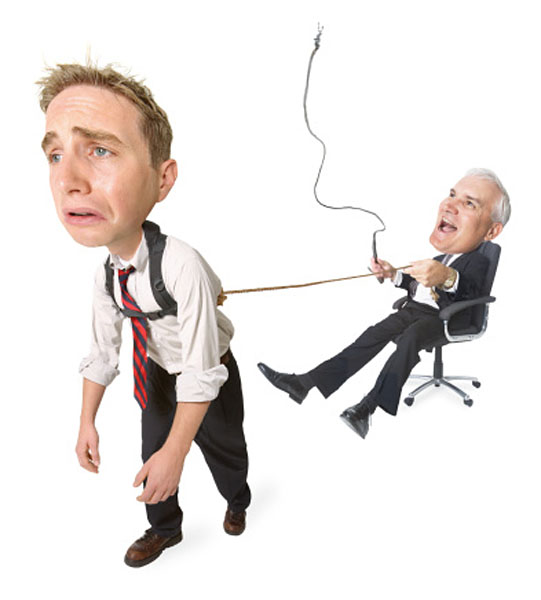 Too many print people touching digital

Not enough digital people touching print
PEW | UNITED STATES
Where did you get your news yesterday?
Print
39%
43%
35%
29%
29%
Digital
24%
2004		2008		2012
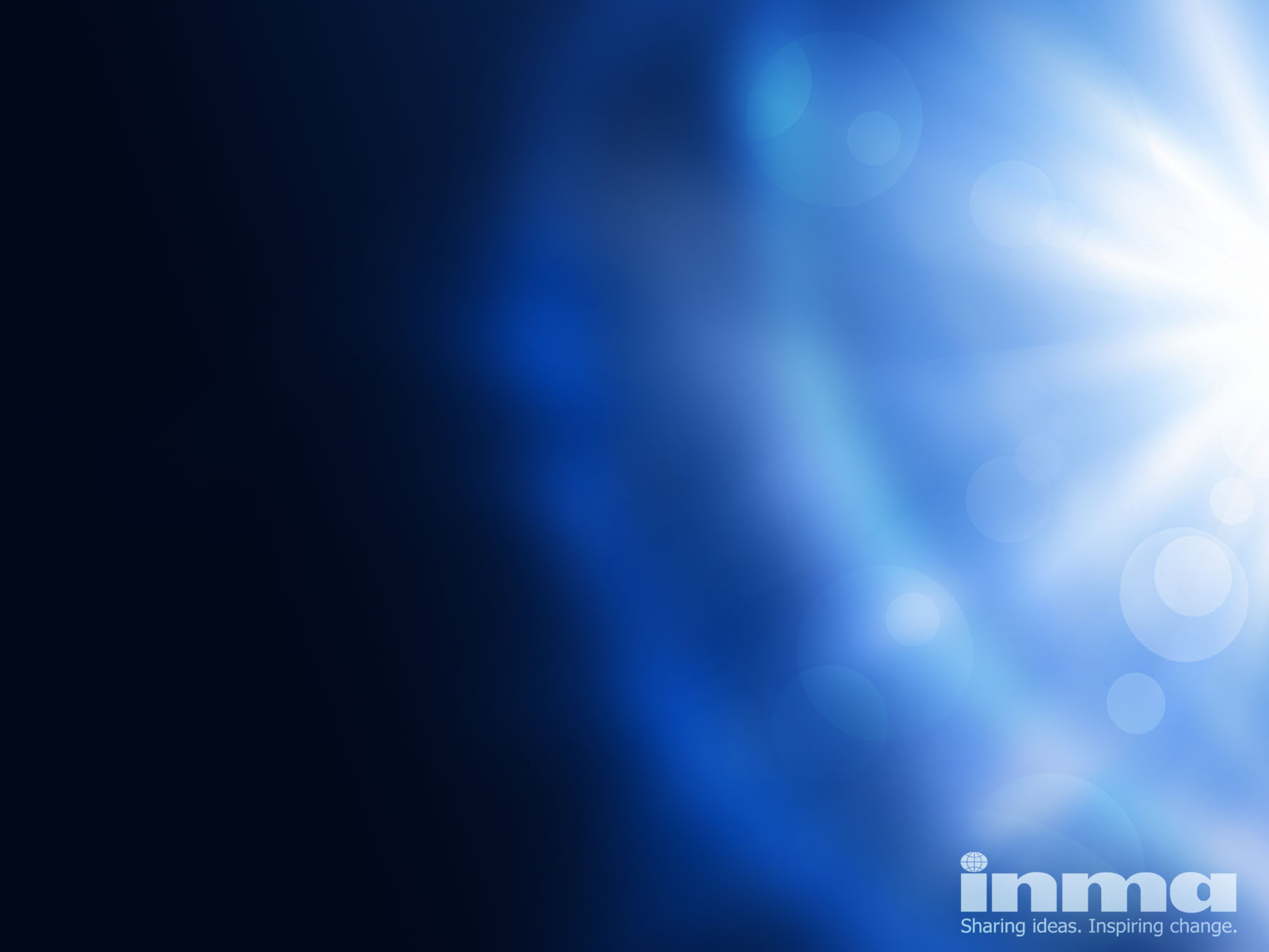 Where culture change points us
Why
 “newspapers”
Foundation for multi-media company

New ways of identifying value

New ways of defining success

New ways to reward success

New perception by market
Faces of culture change
Journal Register Company: digital-first

Västerbottens-Kuriren: culture audit

Schibsted: all employees Brand Academy

Deseret Media: digitally innovate outside core

IDG: digital for growth, print for profit

Fredriksstad Blad: print + digital jobs
1 market, 2 companies and approach to culture
Market situation: print advertising disappearing since 2008

Classified advertising disappear in print to digital

Mobile devices flood market, shifting consumption

How do 2 competitors react and manage?

Good job: speed, agility, radical solutions
1 market, 2 companies and approach to culture
Company 1

Re-organised from geography-based newspapers to cross-functional teams nationally

Google-fied offices: nobody has desk, first-come/first-served

CEO criss-crossing country selling “change” to employees

Aiming to become magnet for young, digital employees
Company 2

Invested in structured innovation, transformation, people management

Hackathons re-positioning technologists as rock stars

Re-organised advertising sales

Push for physical change in building

Aiming to become magnet for young, digital employees
1 market, 2 companies and approach to culture
Company 1

Re-organised from geography-based newspapers to cross-functional teams nationally

Google-fied offices: nobody has desk, first-come/first-served

CEO criss-crossing country selling “change” to employees

Aiming to become magnet for young, digital employees
Company 2

Invested in structured innovation, transformation, people management

Hackathons re-positioning technologists as rock stars

Re-organised advertising sales

Push for physical change in building

Aiming to become magnet for young, digital employees
Culture change 
fatigue is emerging
How much change can be pushed through “eye of the needle”

How to make “change” part of corporate culture

Requirement: structured approach to innovation, transformation

People management, expectations management
Conclusion
Summary
Slow-motion transition to multi-media companies

We are in the same funnel, but different points in funnel

News brands across platforms = limitless opportunities

Fill hole of print advertising with 10+ revenue opportunities

Amortize culture change over long-term, not short-term spasms

Neither print nor digital … print + digital
History of journalism in bundle, 1556-2013
Speaking truth to power

Expanding access to the truth

Monetizing that access
Today’s challenge
How to de-link print and words

Retain perceived value in consumer’s mind (regardless of shell)

Internally organize for multi-media
Our reinvention
Flexibility of business model

Speed of execution, decision-making

Go in direction of how people consume us
Culture of the print bundle
Value = breadth, size, scope

Generic print bundle aimed at 
generic audience

Technology pulling us toward 
hierarchy of relevance
Confront print value
End-all, be-all architectural model?

Branding vehicle?

Reverse-publishing vehicle?

Monetization vehicle?

Or does print go away?
Nice words that bring order to chaos of transformation
Yesterday’s culture

Today’s need to deliver a number

Tomorrow’s deadline
The clock is ticking …
New sense of urgency needed

Transform, innovate now

Adjust to exponential times
News Media Outlook 
for 2014 and Beyond
Earl J. Wilkinson
Executive Director and CEO   
International News Media Association (INMA)
@earljwilkinson